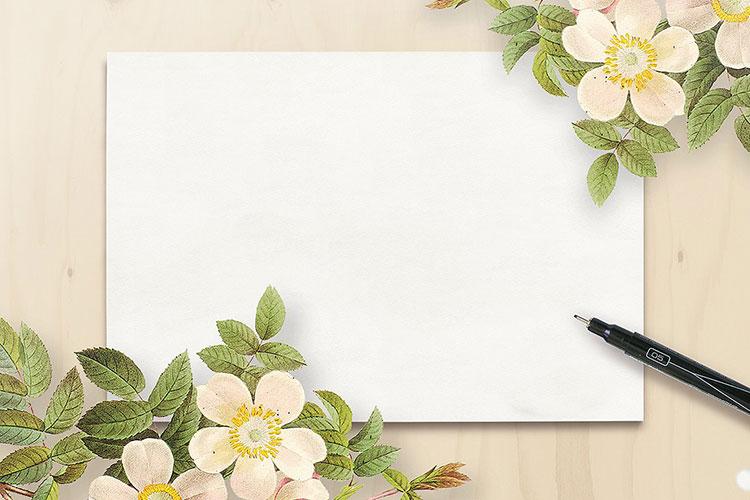 TRƯỜNG TIỂU HỌC ĐOÀN NGHIÊN
Toán 1
GV: Lê Thị Kim Vui
Trò chơi Giải cứu Hugo
PLAY
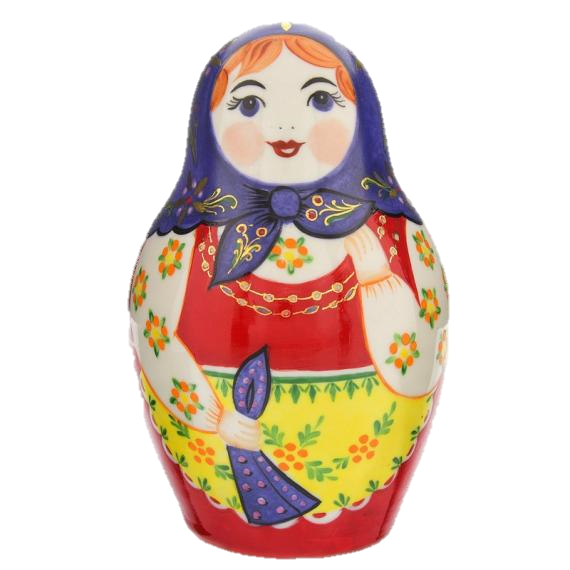 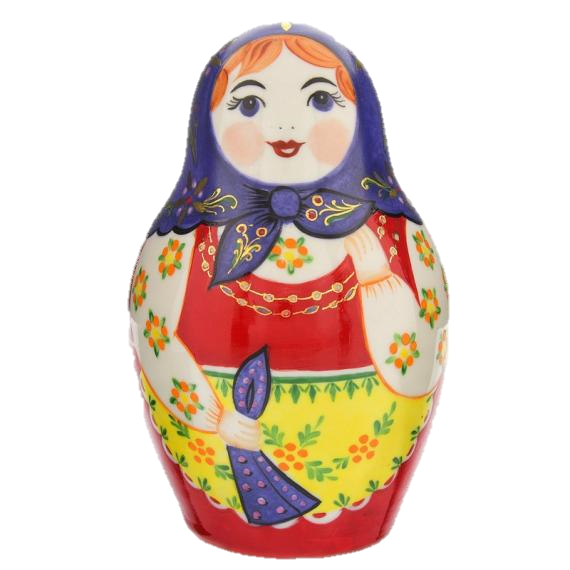 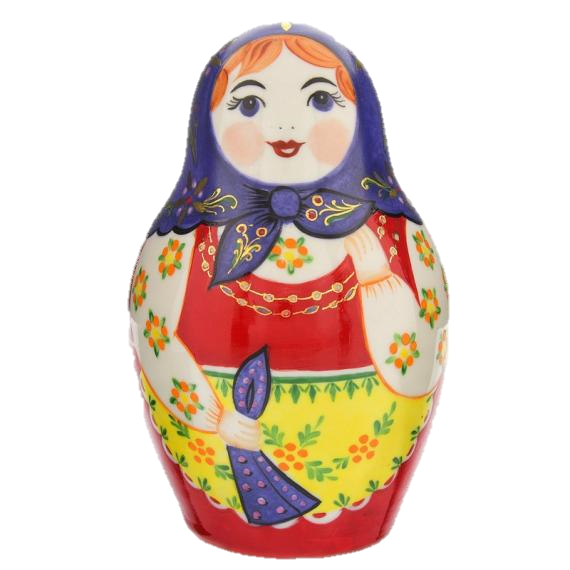 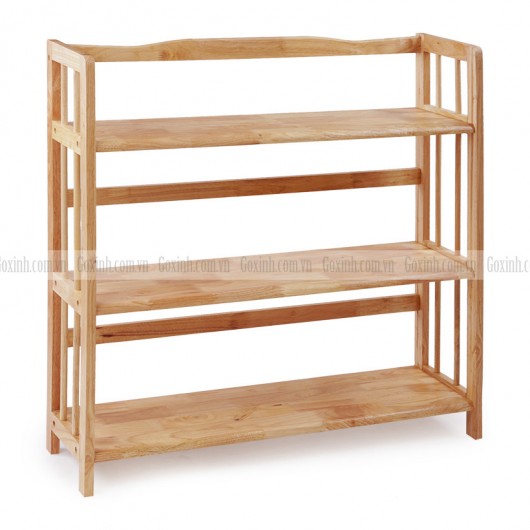 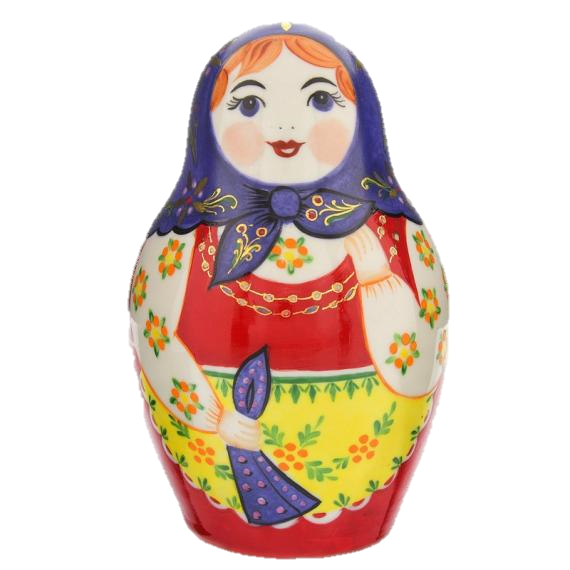 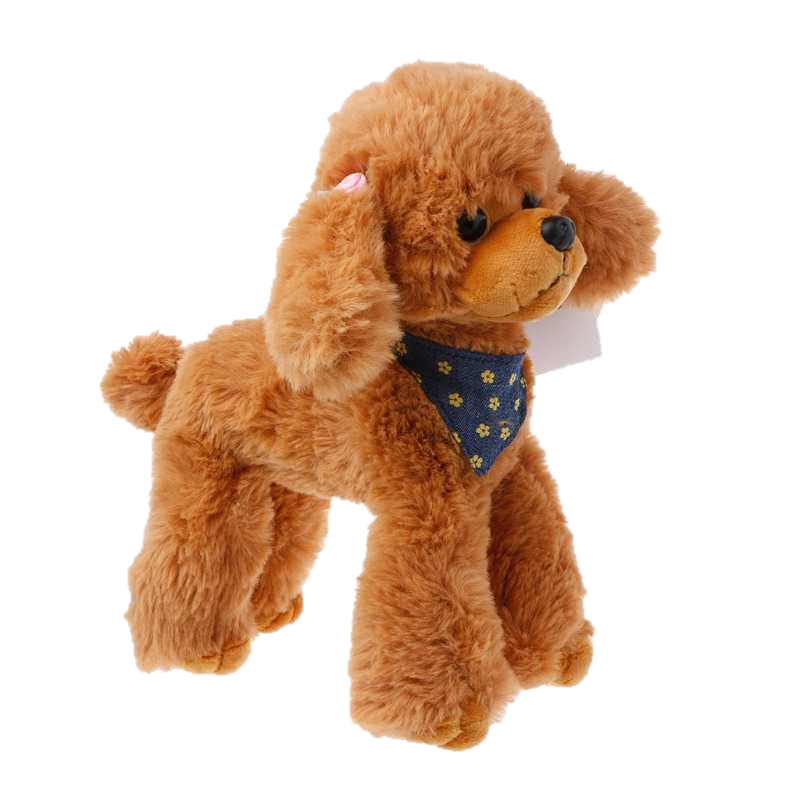 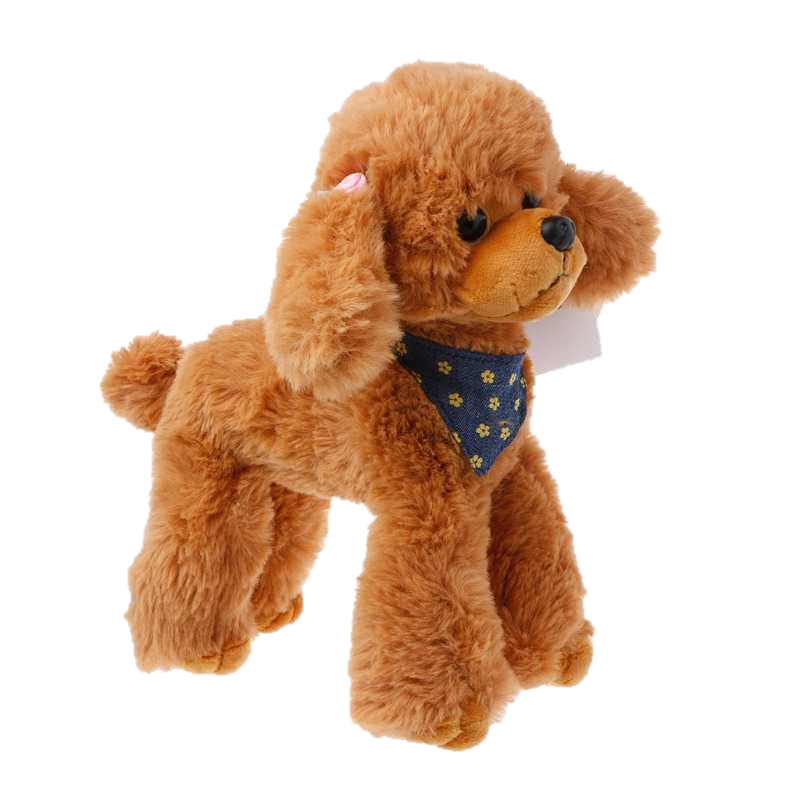 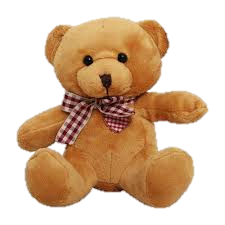 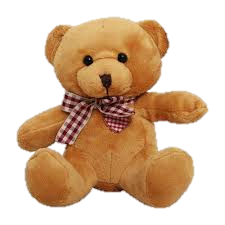 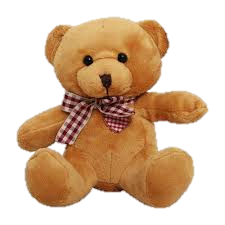 NEXT
Ngăn dưới cùng có mấy gấu bông?
A . 3
B . 2
C . 4
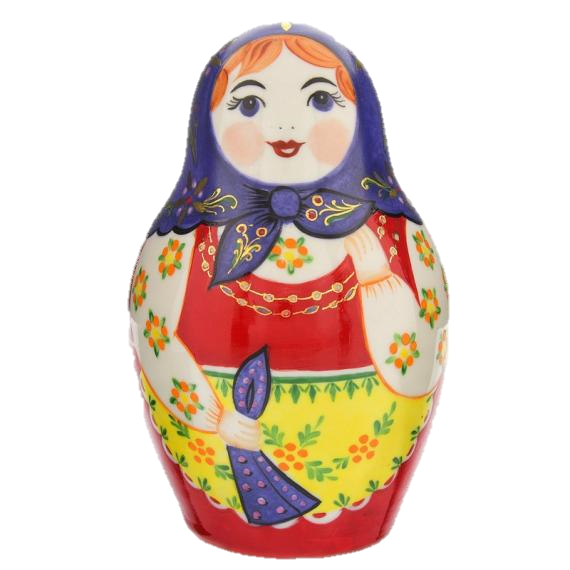 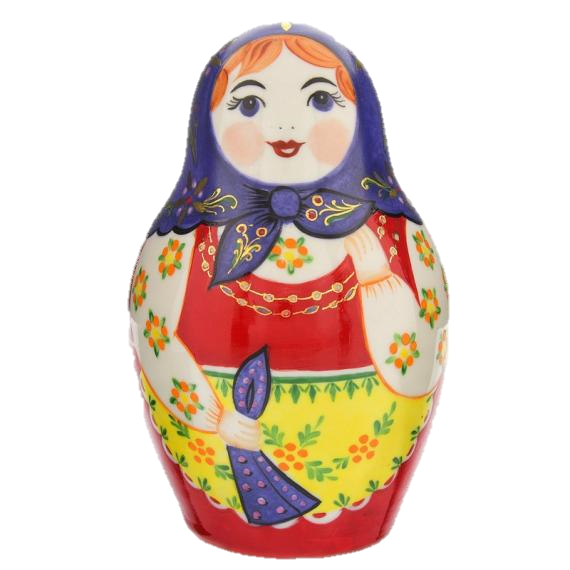 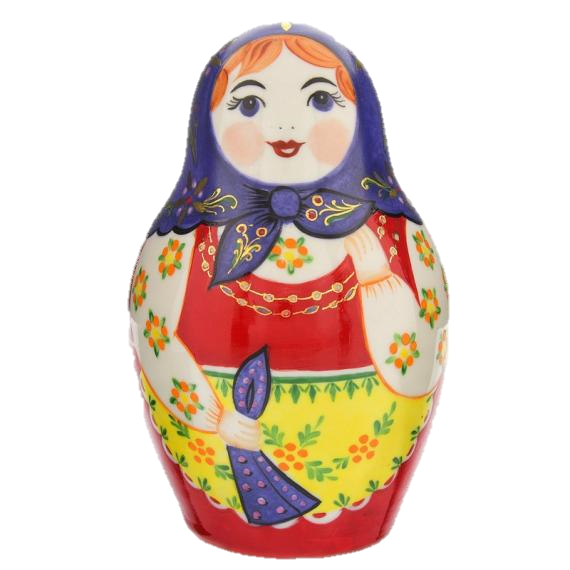 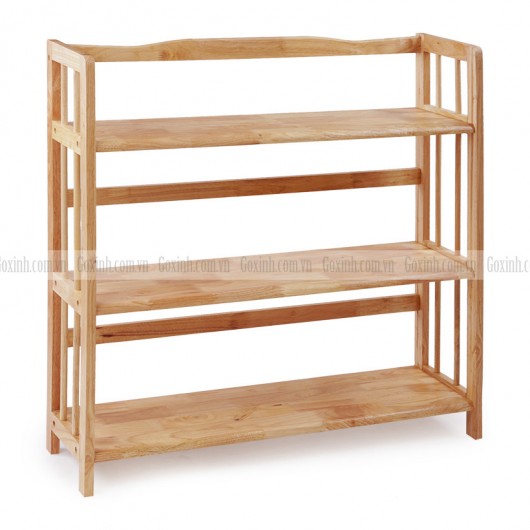 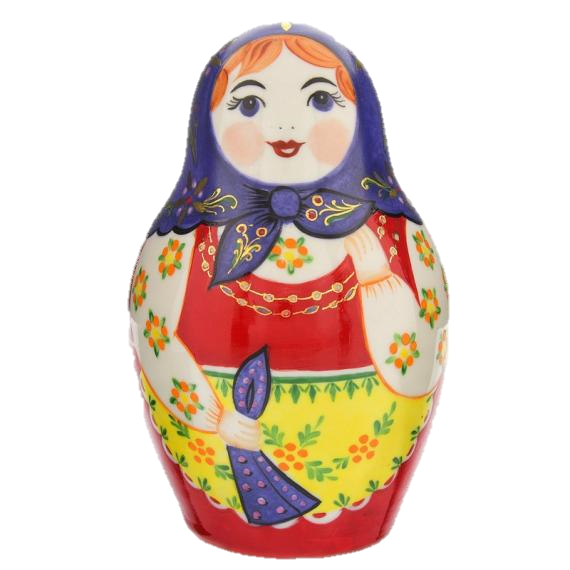 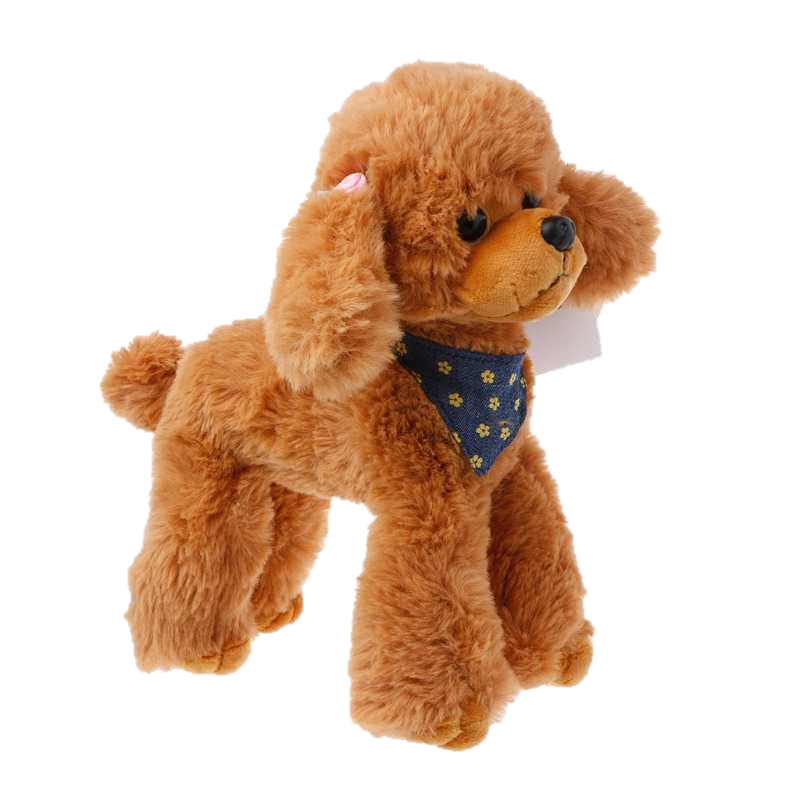 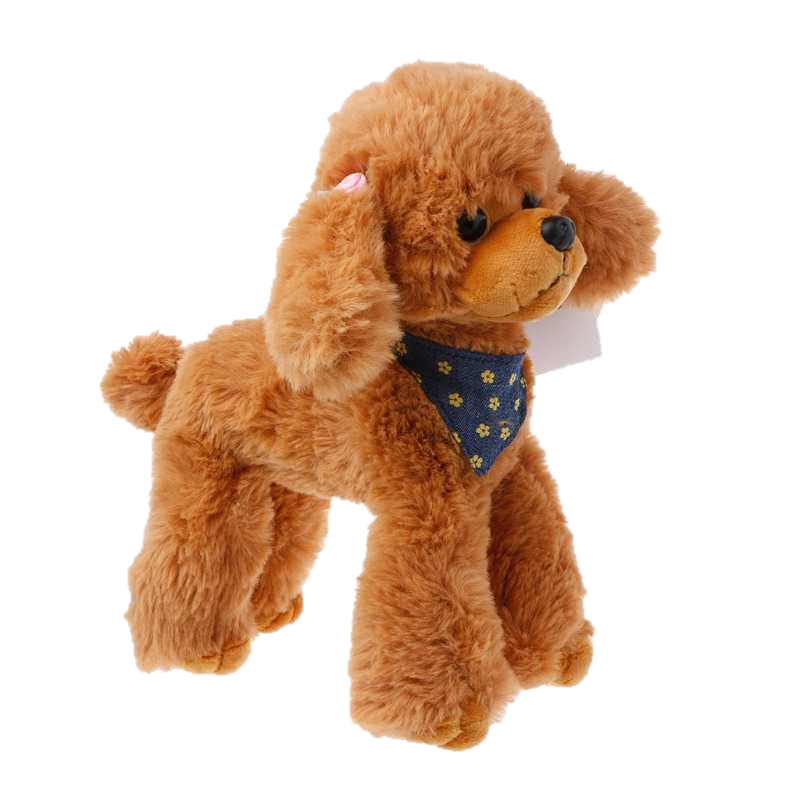 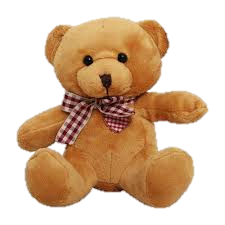 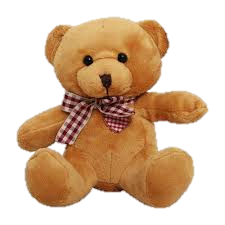 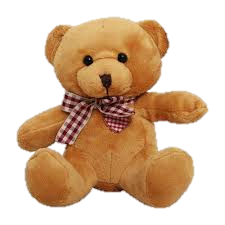 NEXT
Ngăn ở giữa có mấy chó bông?
A . 3
B . 2
C . 4
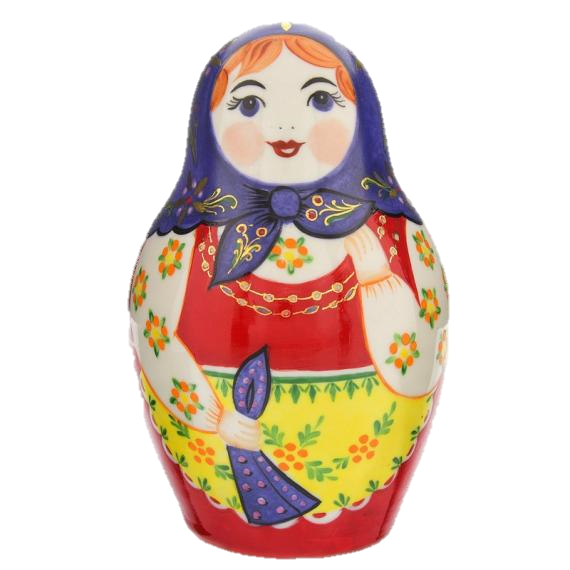 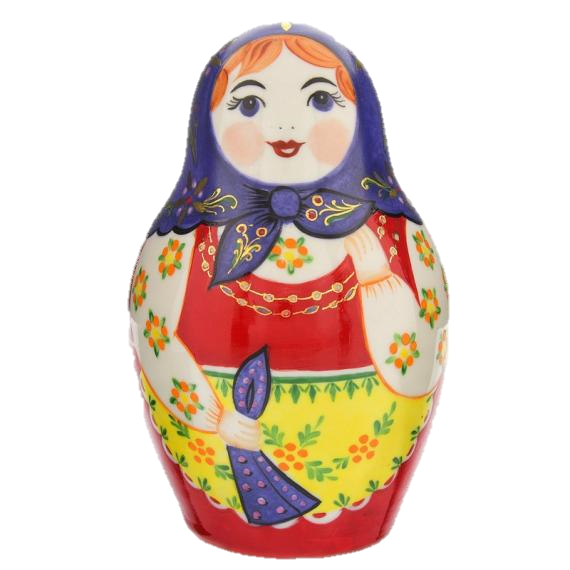 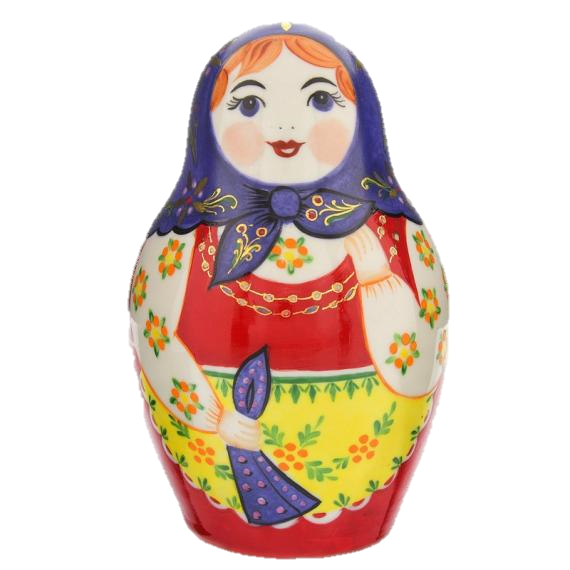 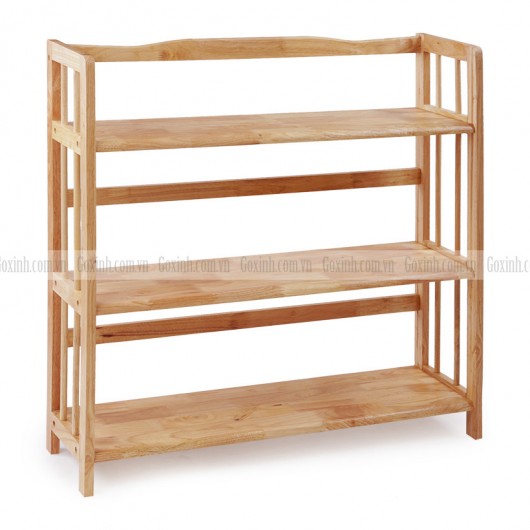 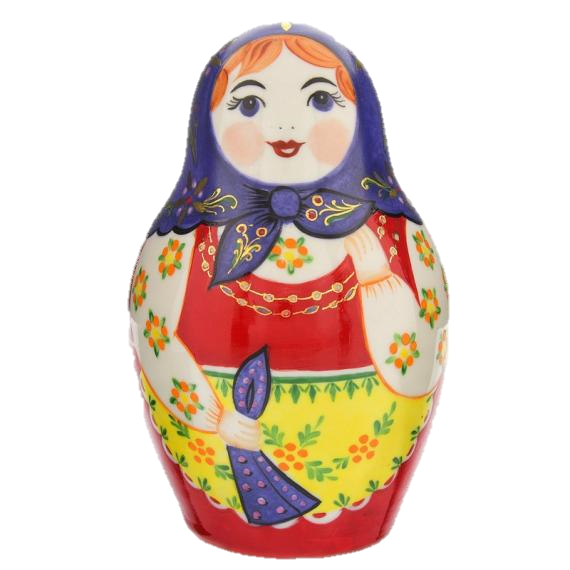 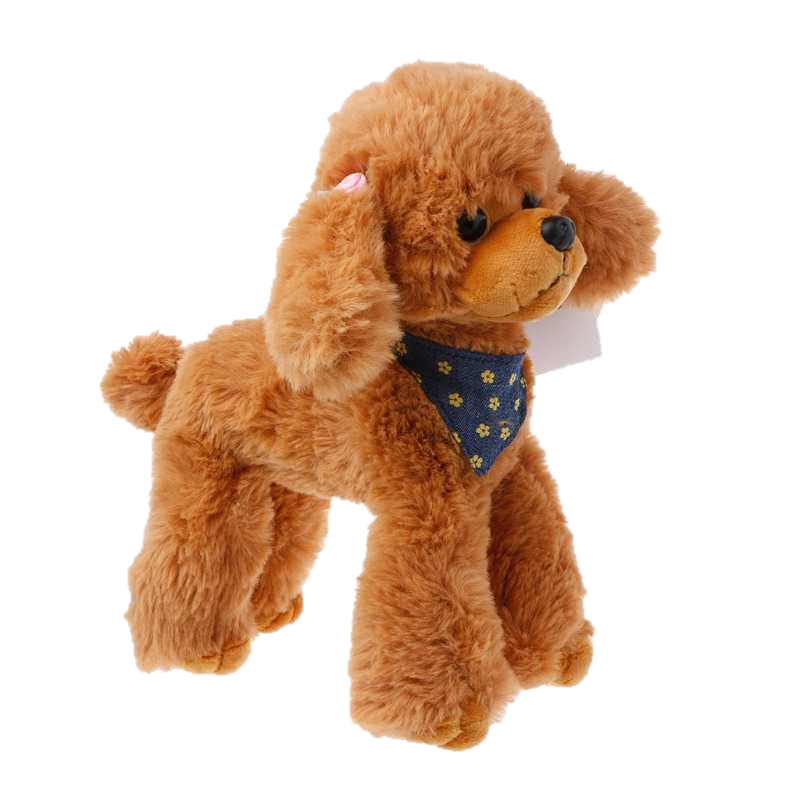 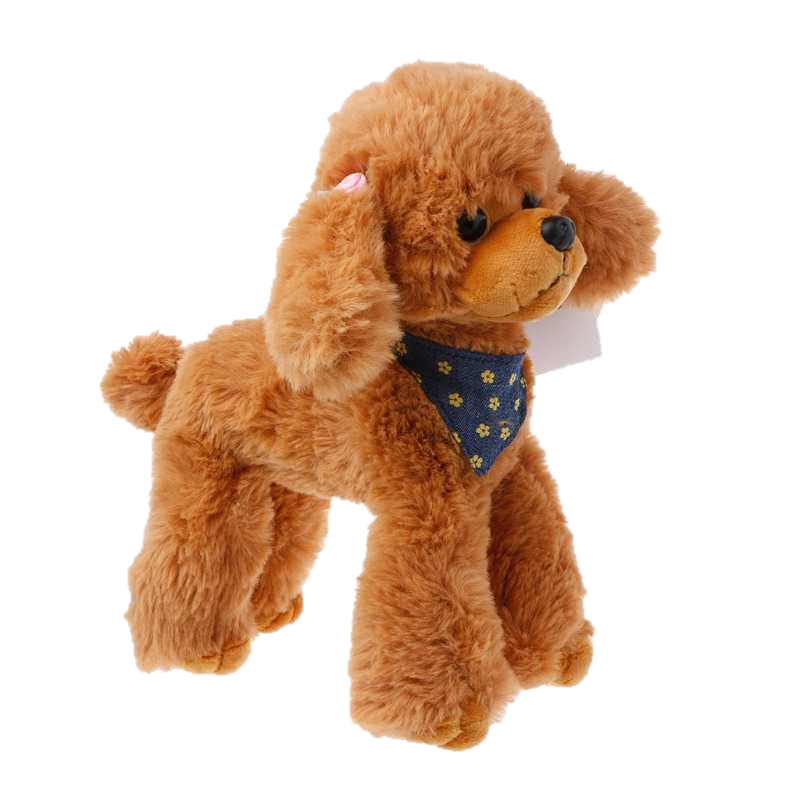 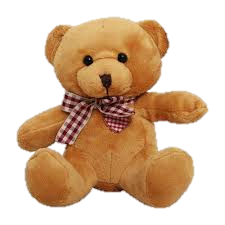 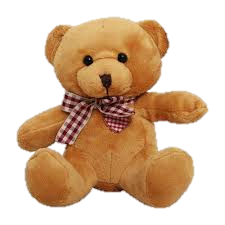 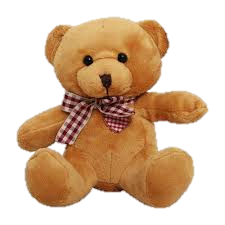 NEXT
Cả ba ngăn có mấy đồ chơi ?
A . 7
B . 8
C . 9
NEXT
BACK
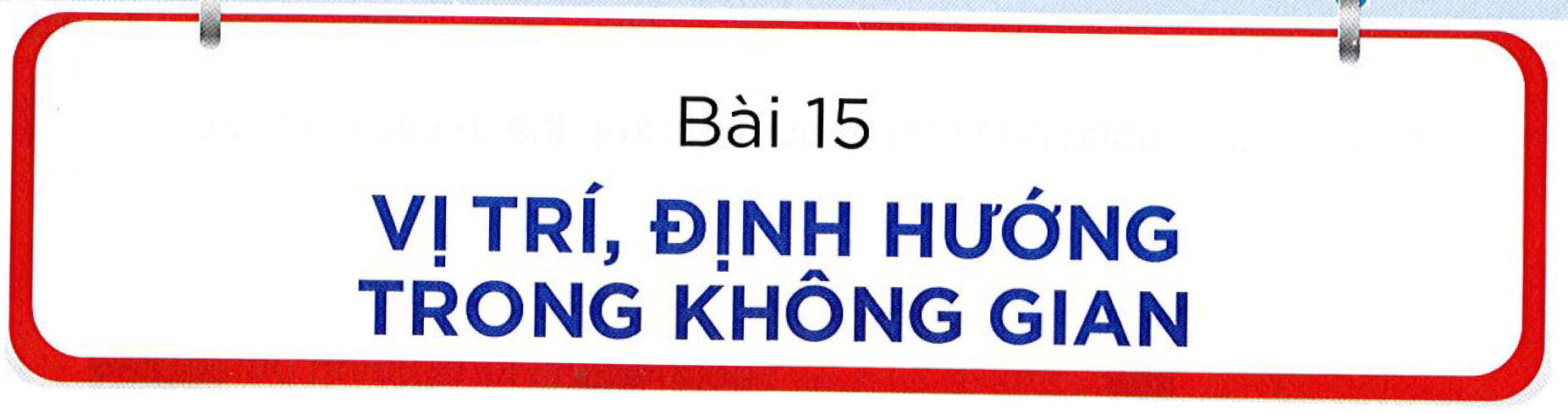 Tiết 2     ( trang 98 + 99)
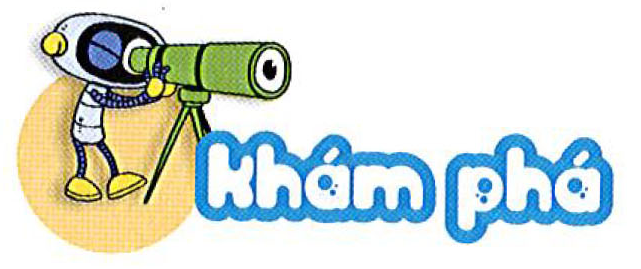 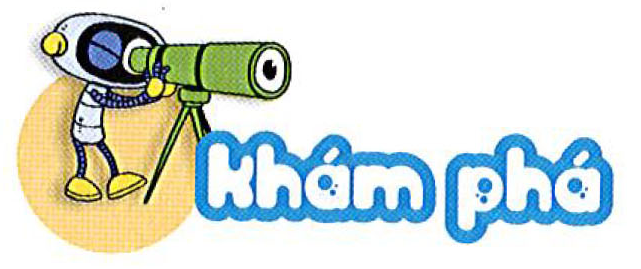 Phải - trái
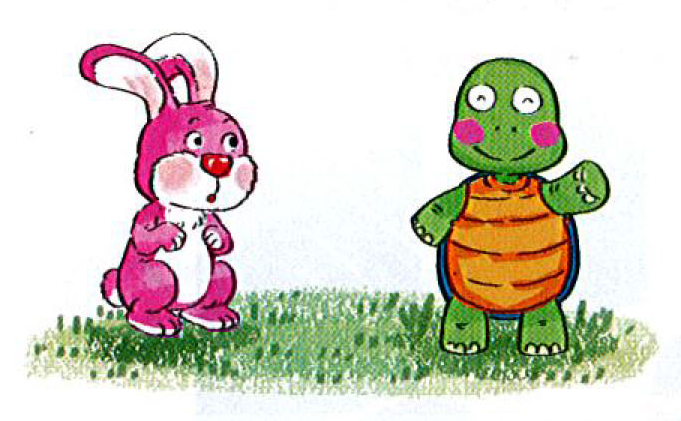 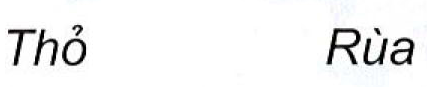 Tranh hình con vật gì ?
a)
- Bên phải là bạn Rùa
- Bên trái là bạn Thỏ
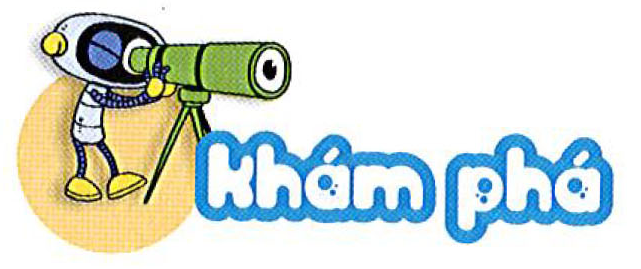 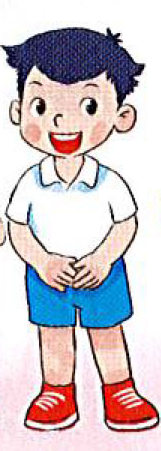 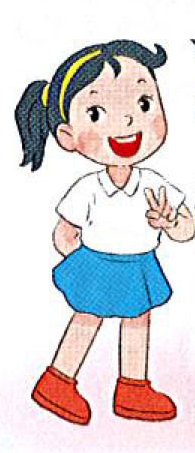 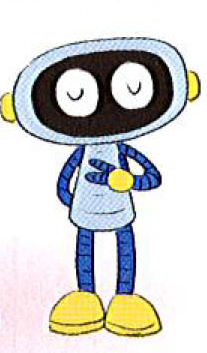 b)
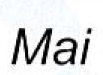 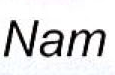 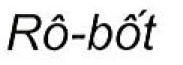 Mai
- Từ trái sang phải:
Thứ nhất là ………..  ,
Rô - bốt
Nam
thứ hai là ………..   ,
thứ ba là ………..
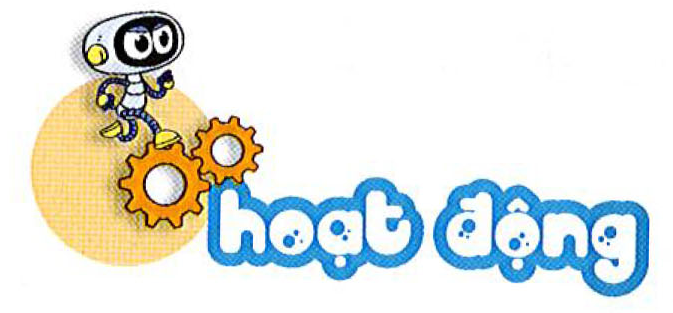 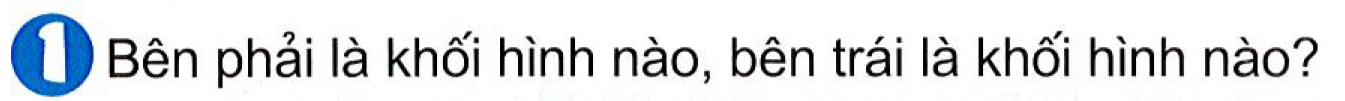 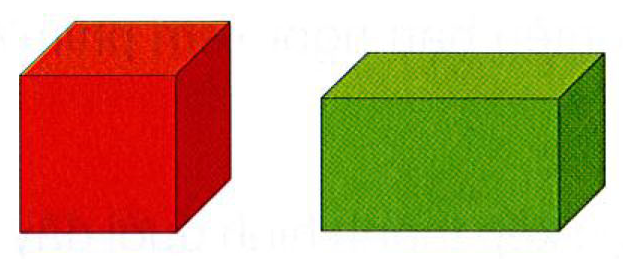 Bên trái là khối lập phương
Bên phải là khối hộp chữ nhật
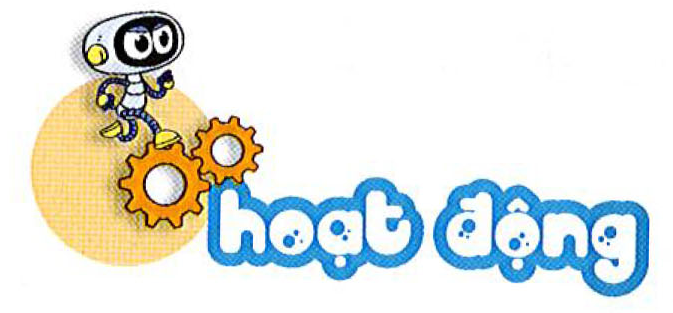 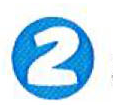 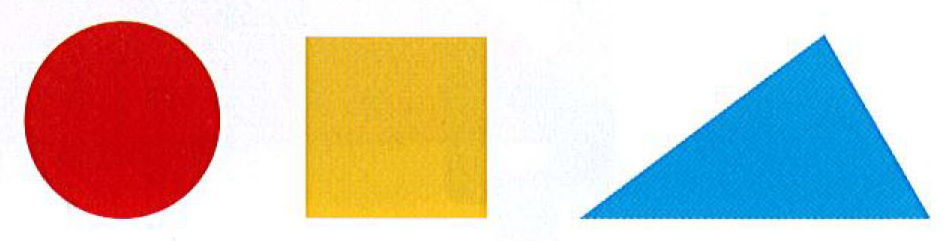 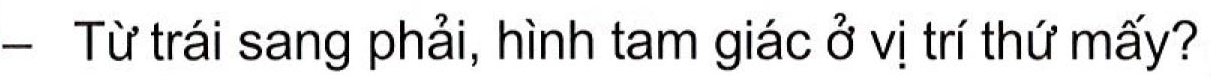 Ở vị trí thứ 3
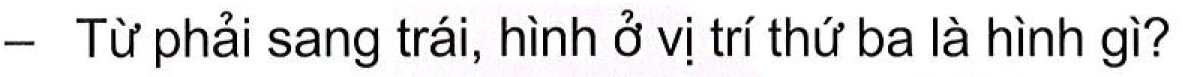 Là hình tròn
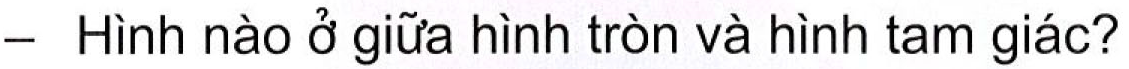 Là hình vuông
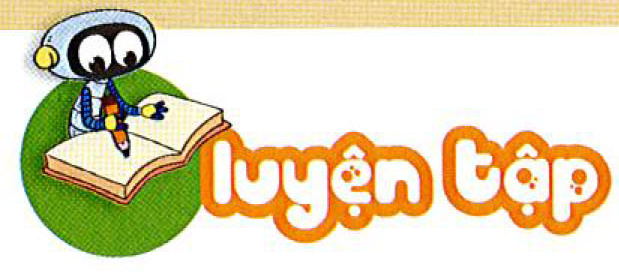 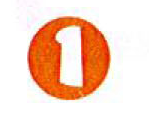 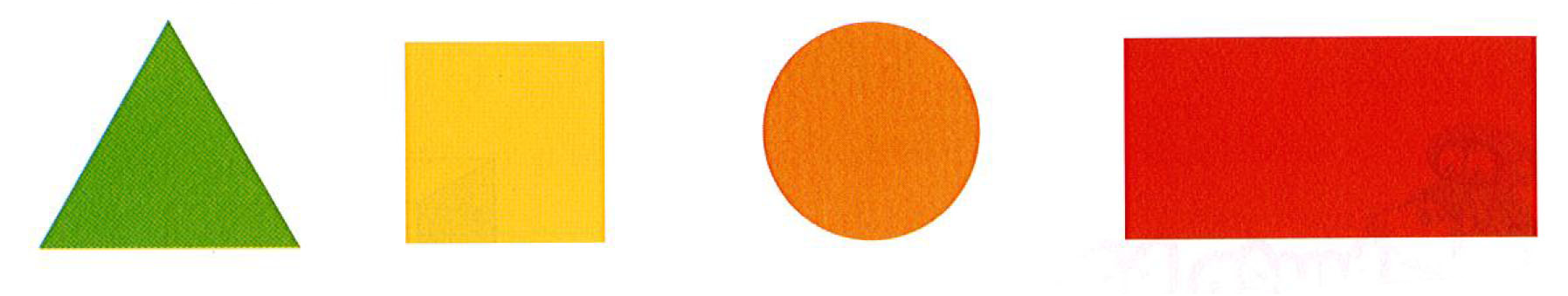 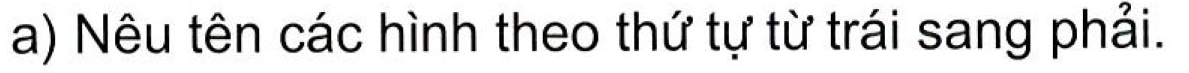 Thứ nhất hình tam giác, thứ hai hình vuông, thứ ba hình tròn, thứ 4 hình chữ nhật
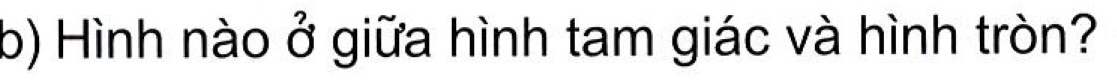 Là hình vuông
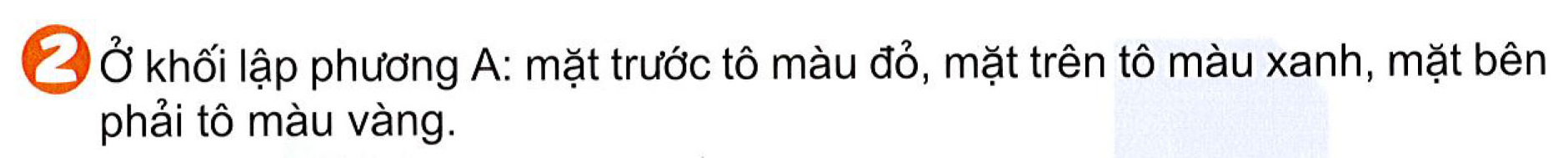 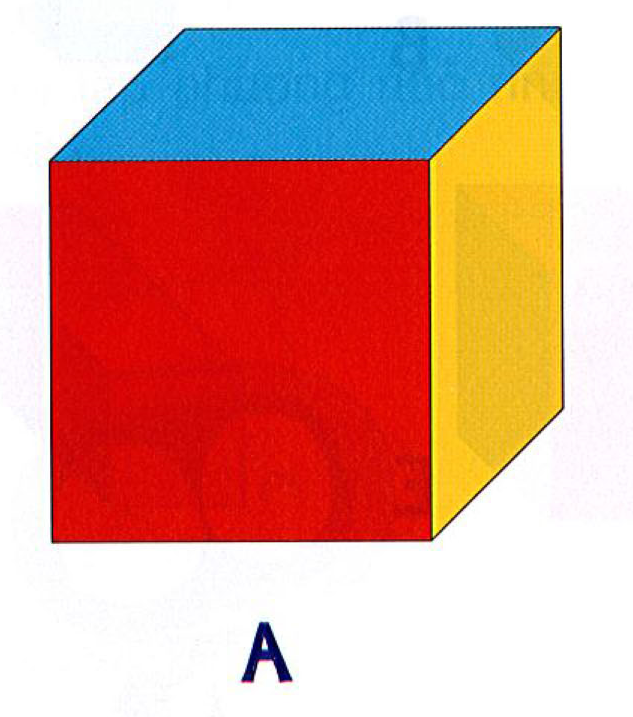 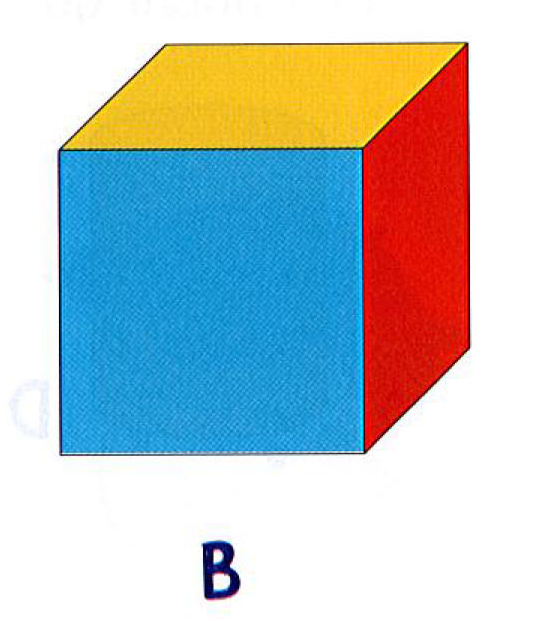 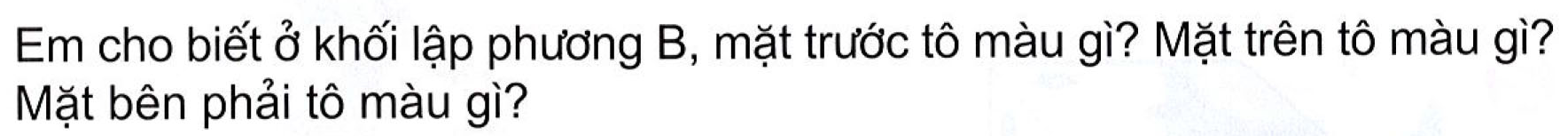 CỦNG CỐ 
BÀI HỌC
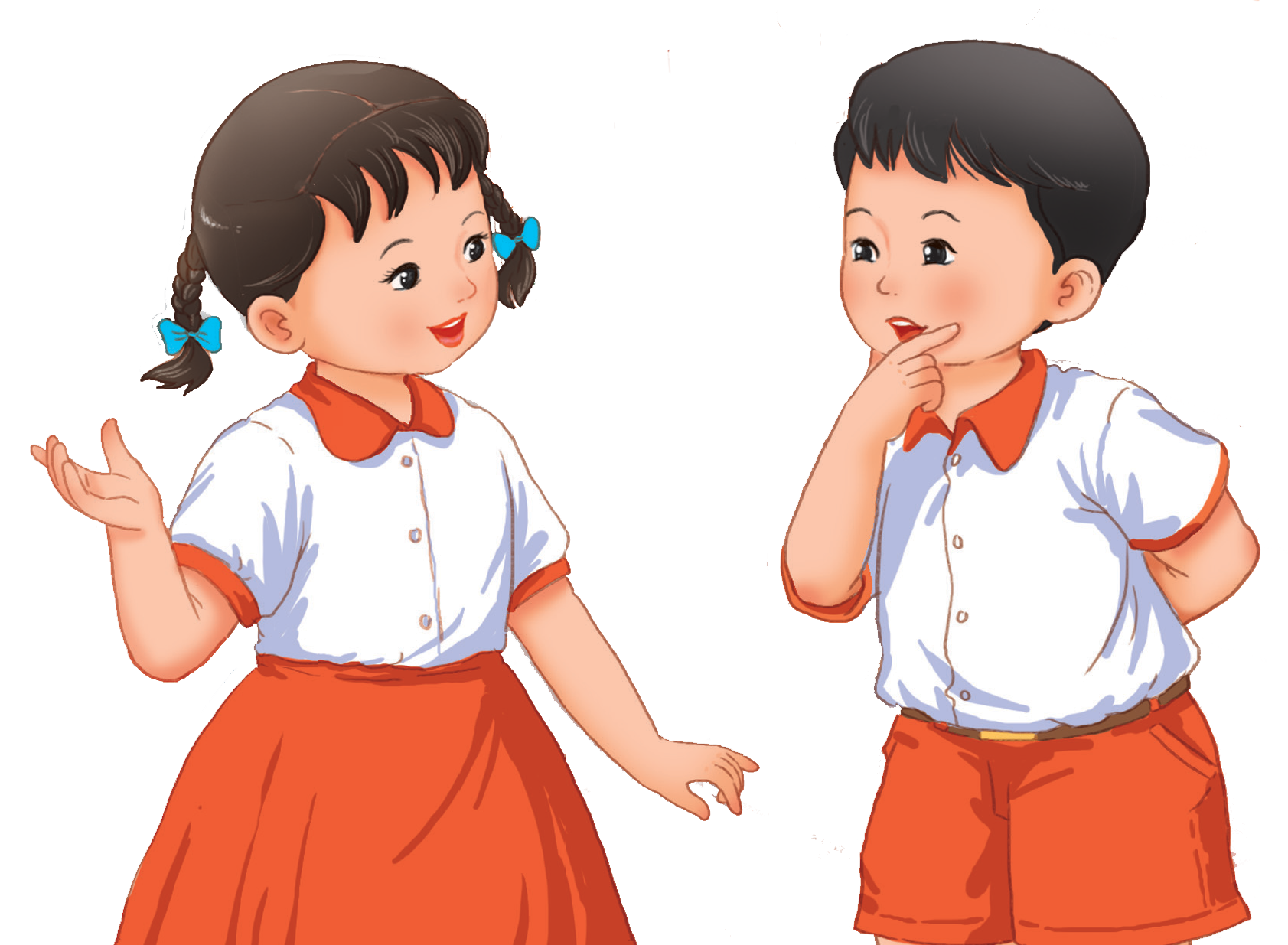